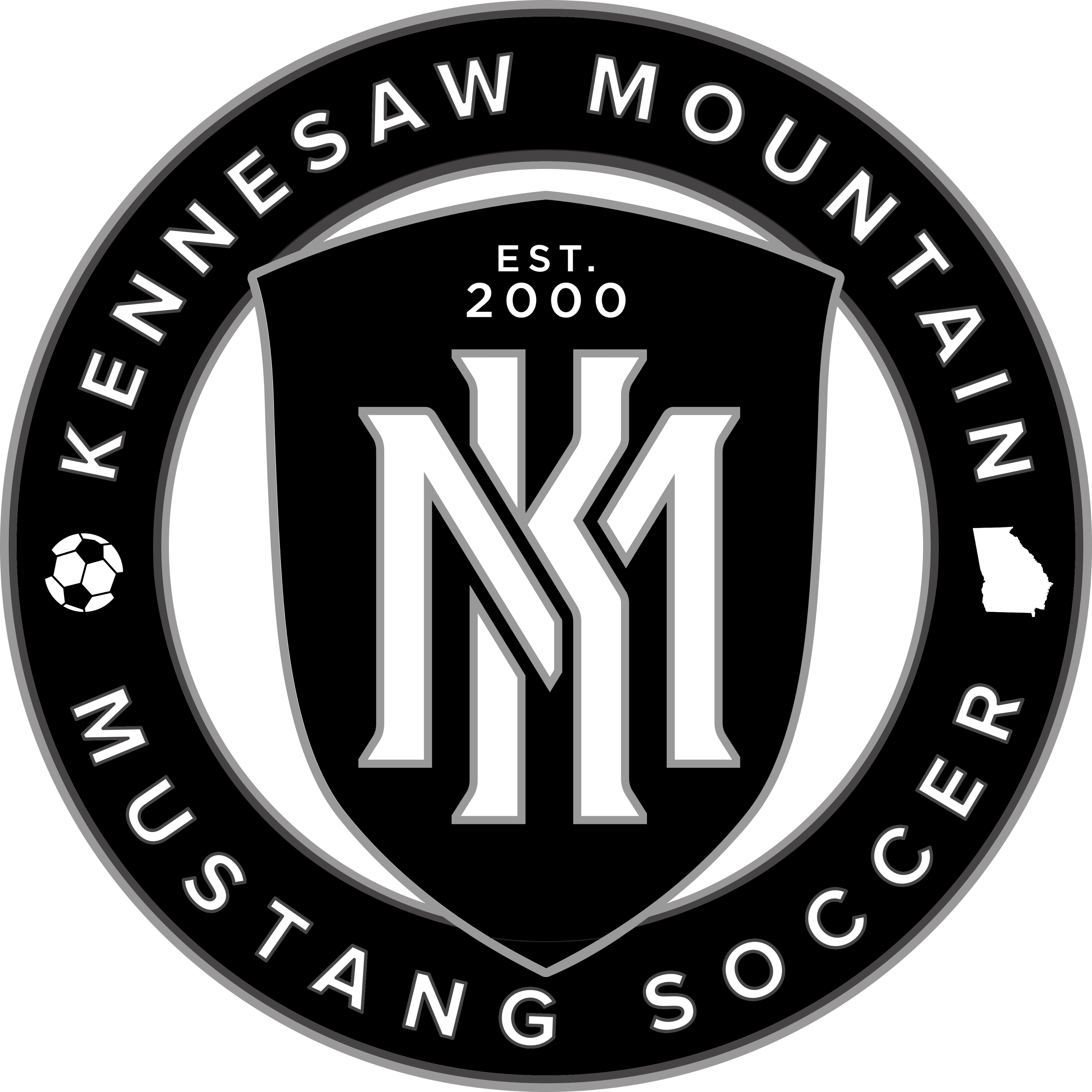 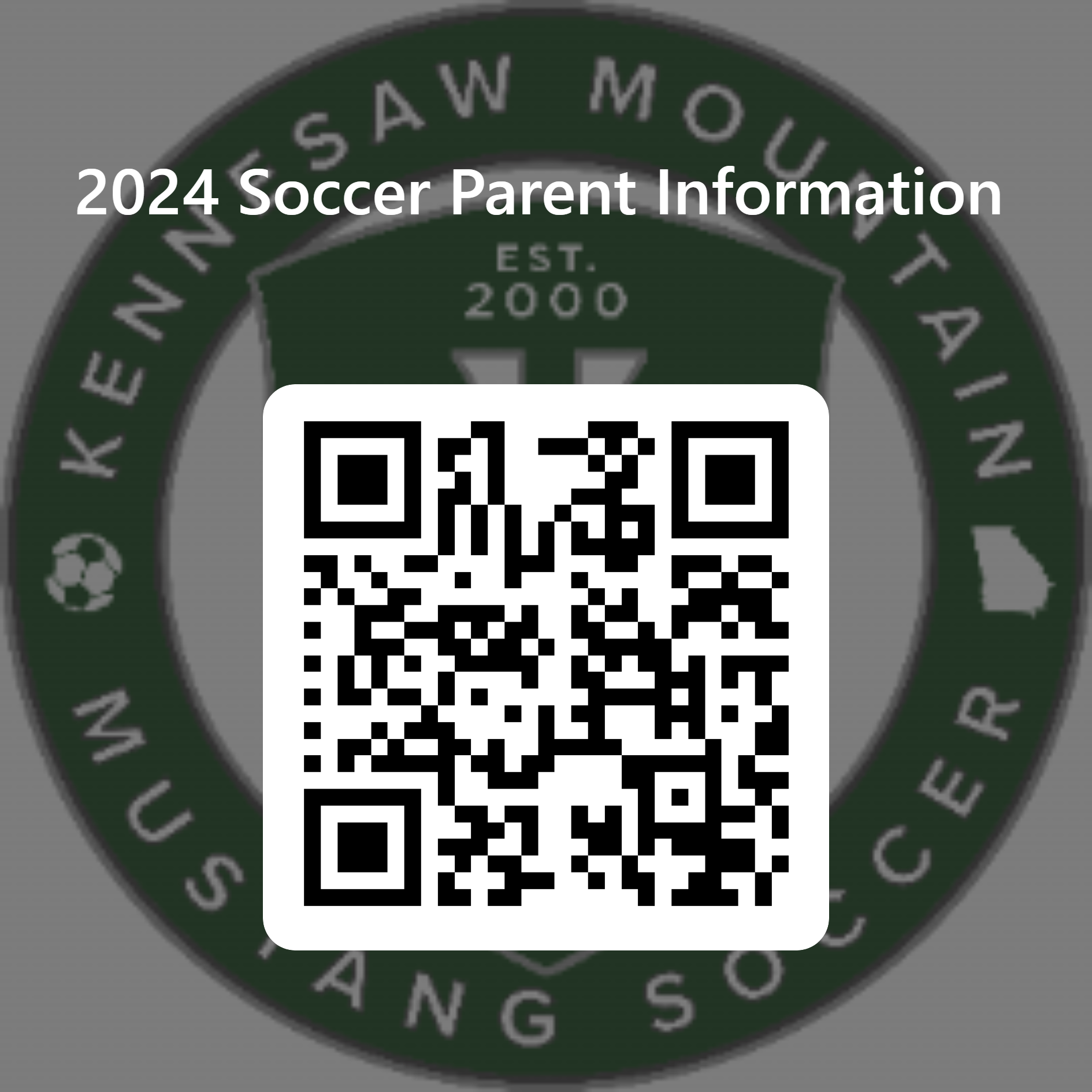 KMHS Soccer Boosters 2023 - 2024 Parent Meeting
While we are waiting to begin, please click the following QR code and fill out the information.  Thank you!
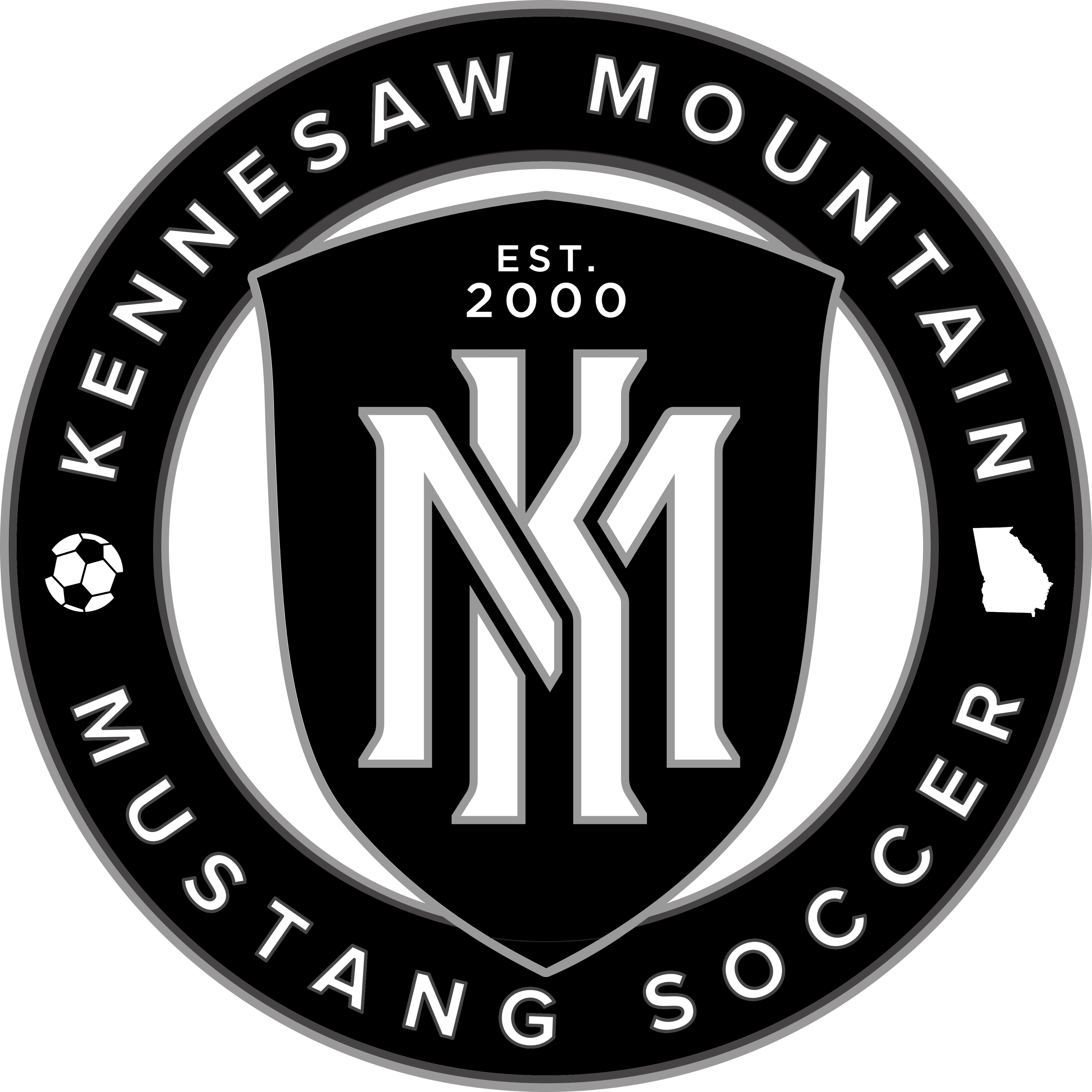 Agenda
Introduction of Board
How to get Info – Get Connected!
Financial Responsibility
Fundraising
Parent Requirements
Tryout Deposit
Volunteers
What Happens Next?
Questions/Comments
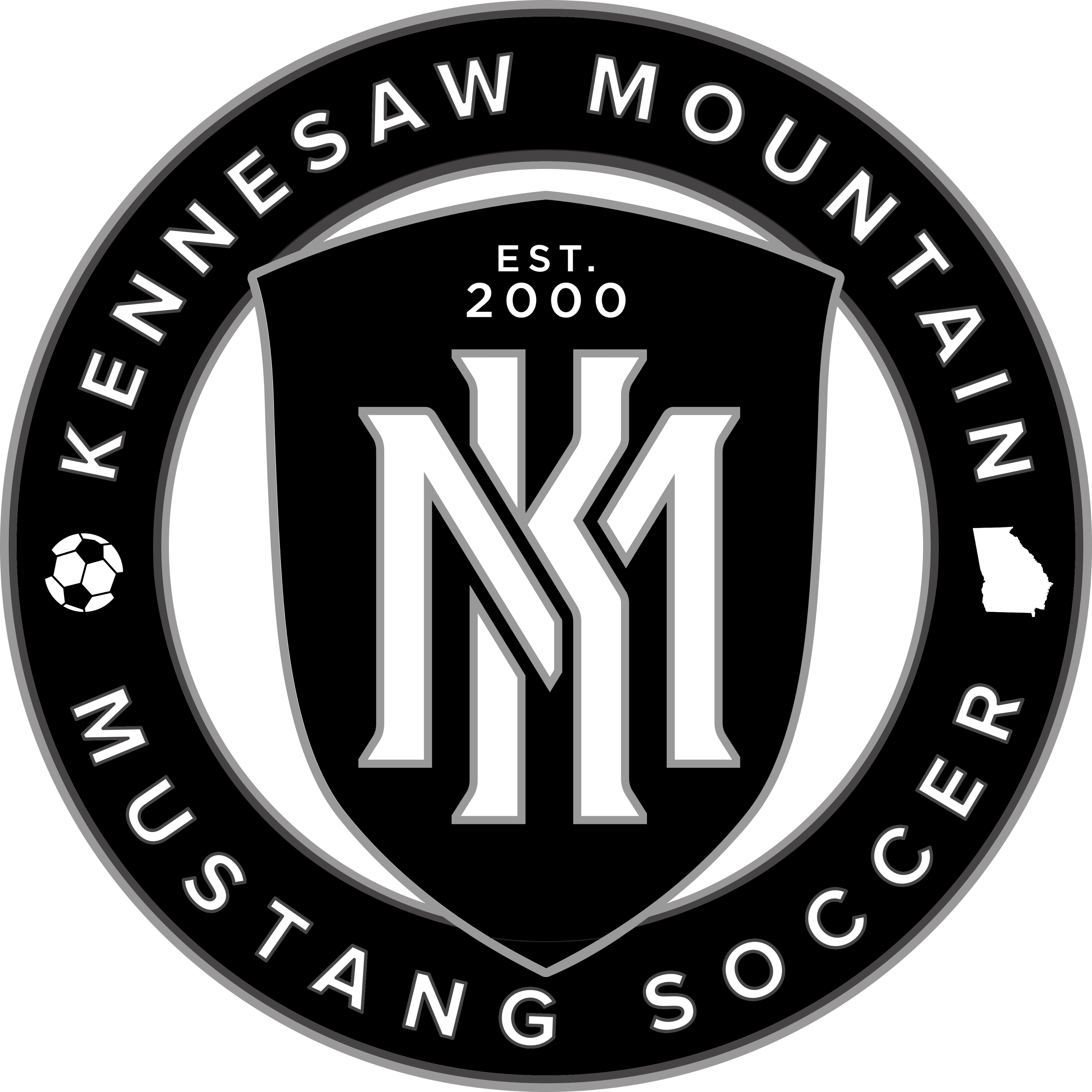 Who we are
2023-2024 BOOSTER CLUB OFFICERS
Co-presidents - Vince Roldan & Aaron McCreary
Treasurer – Adriana Trueba
Secretary – Priscilla Peixoto
Member At-Large – Kim Bayliss

2023-2024 BOOSTER CLUB COMMITTEE CHAIRS
Communications – Aimee Roldan
Hospitality – TBD
Concessions – Timothy Farmer
Fundraising – TBD
Spiritwear – TBD
Webmaster – Matt Abel
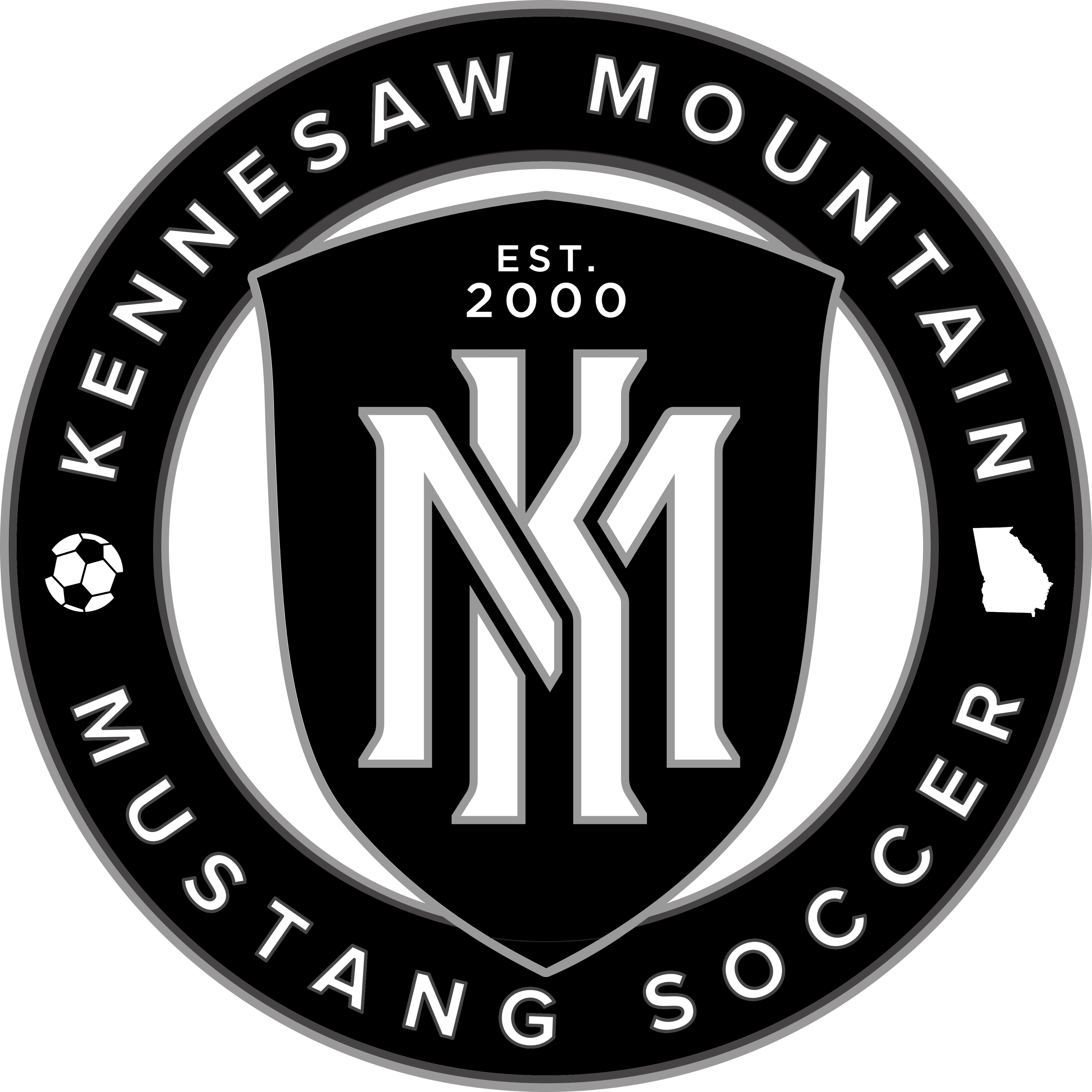 Get Connected & Follow Us
Website – www.kmhssoccer.org
Get Highlights, Scores, Schedules and Photos
Sponsors
Forms and Bylaws
Facebook  	   – kmhssoccer
X 	   – Follow All of the KMHS Soccer Accounts
Booster Club @KMHSSoccerBC
Boys Soccer @kmhsfutbol
Girls Soccer @kmhsgirlssoccer
Instagram 	   – Follow on IG
Girls Soccer – @kmhs_girlssoccer
Boys Soccer – @kmhsfutbol
Email – KMHS.Soccer.Booster@gmail.com – Please email the Booster Club to get on the mailing list.
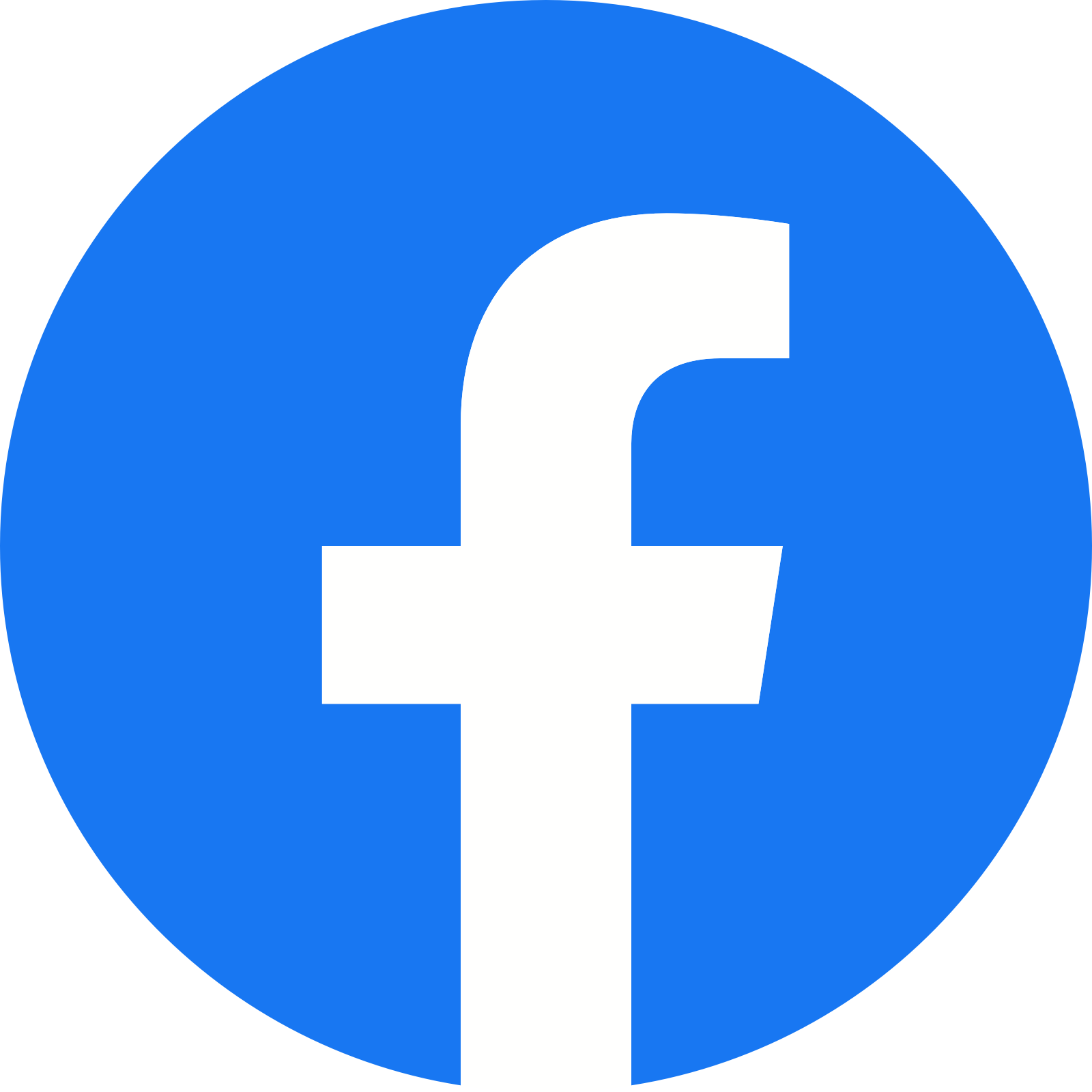 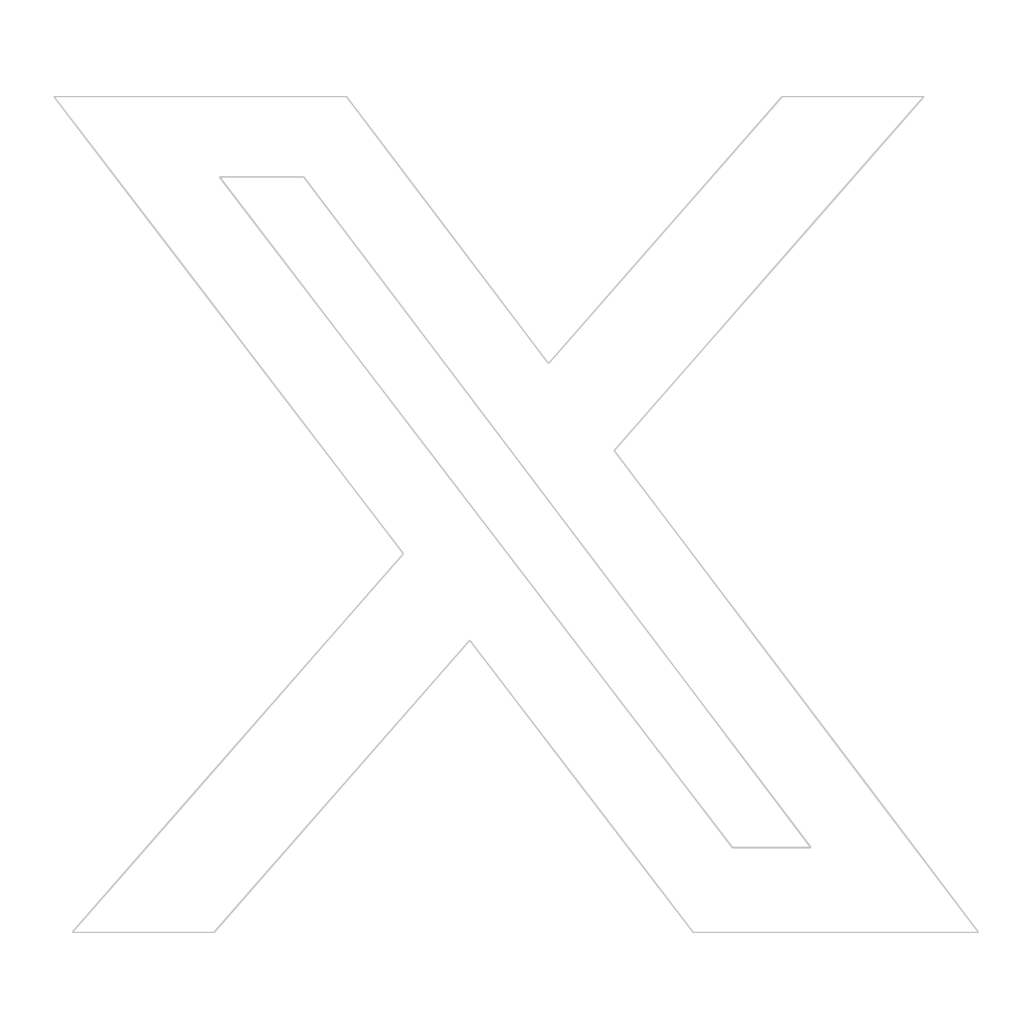 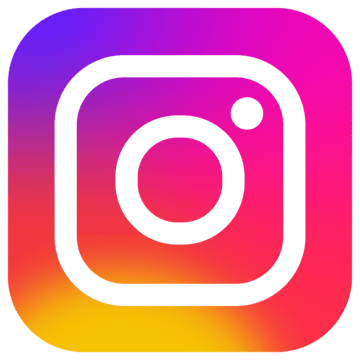 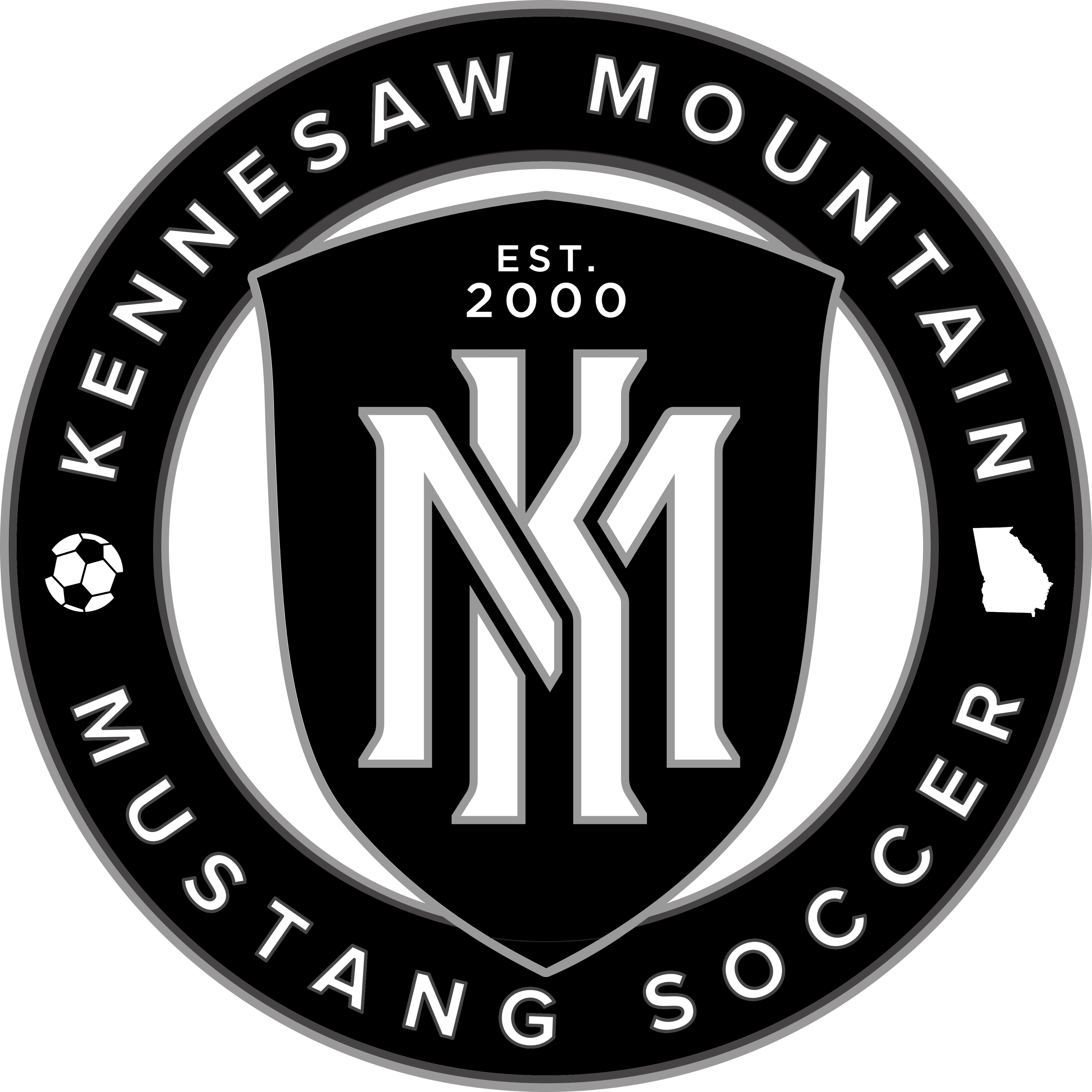 What Cobb County Provides
Stipend for 1 Varsity and 1 JV Coach per Program
4 Game Balls
Officials
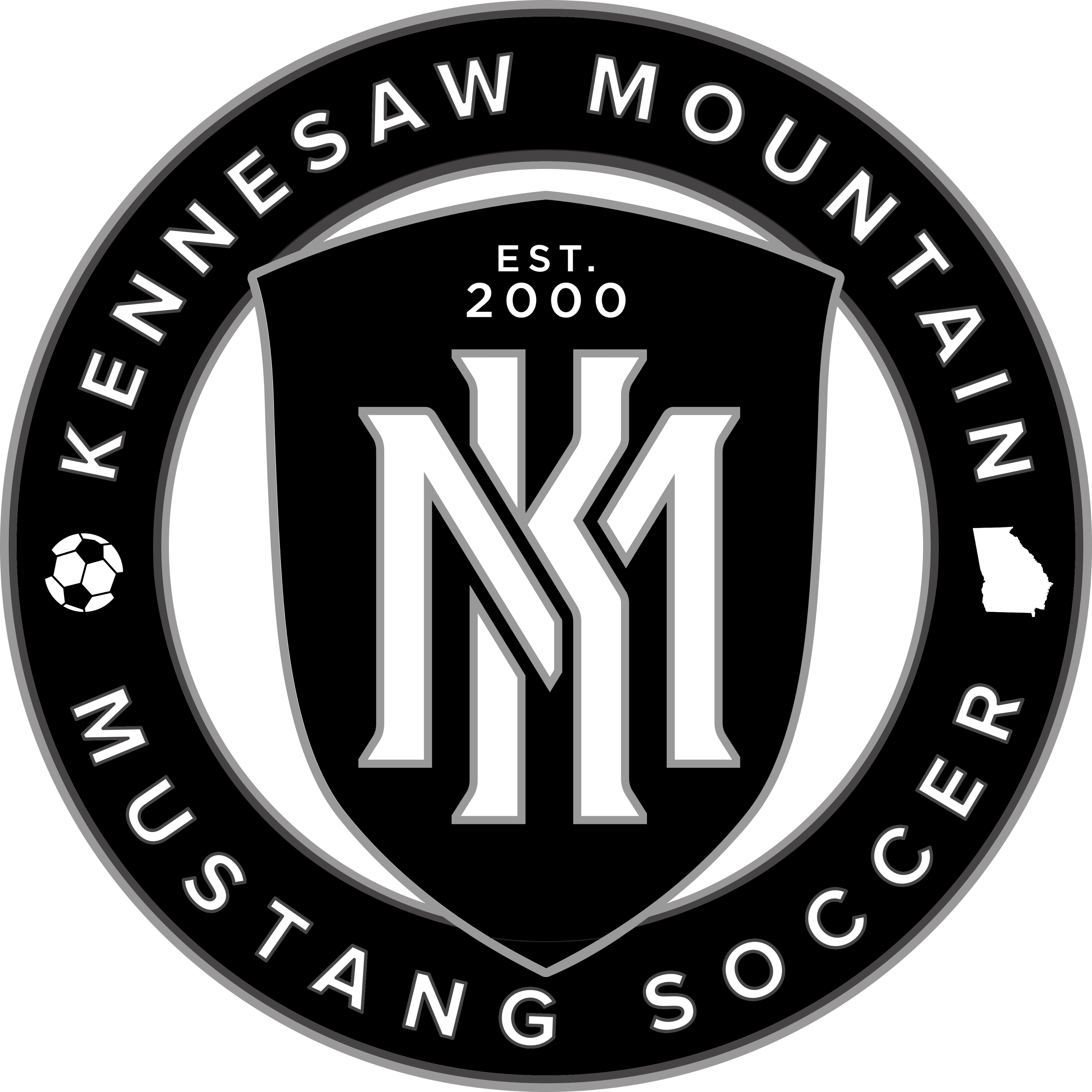 What Do My Dues Support
2024 Dues – Varsity $600 / JV $500
Community Coaches
Practice Shirts
Team Hoodies
Uniforms
Awards
Senior Gifts
Photography
TeamSnap
Practice Field Maintenance
Nets
Extra Game Balls
Coach’s Gear
Website Hosting
Accounting Software
Veo Video Recording system
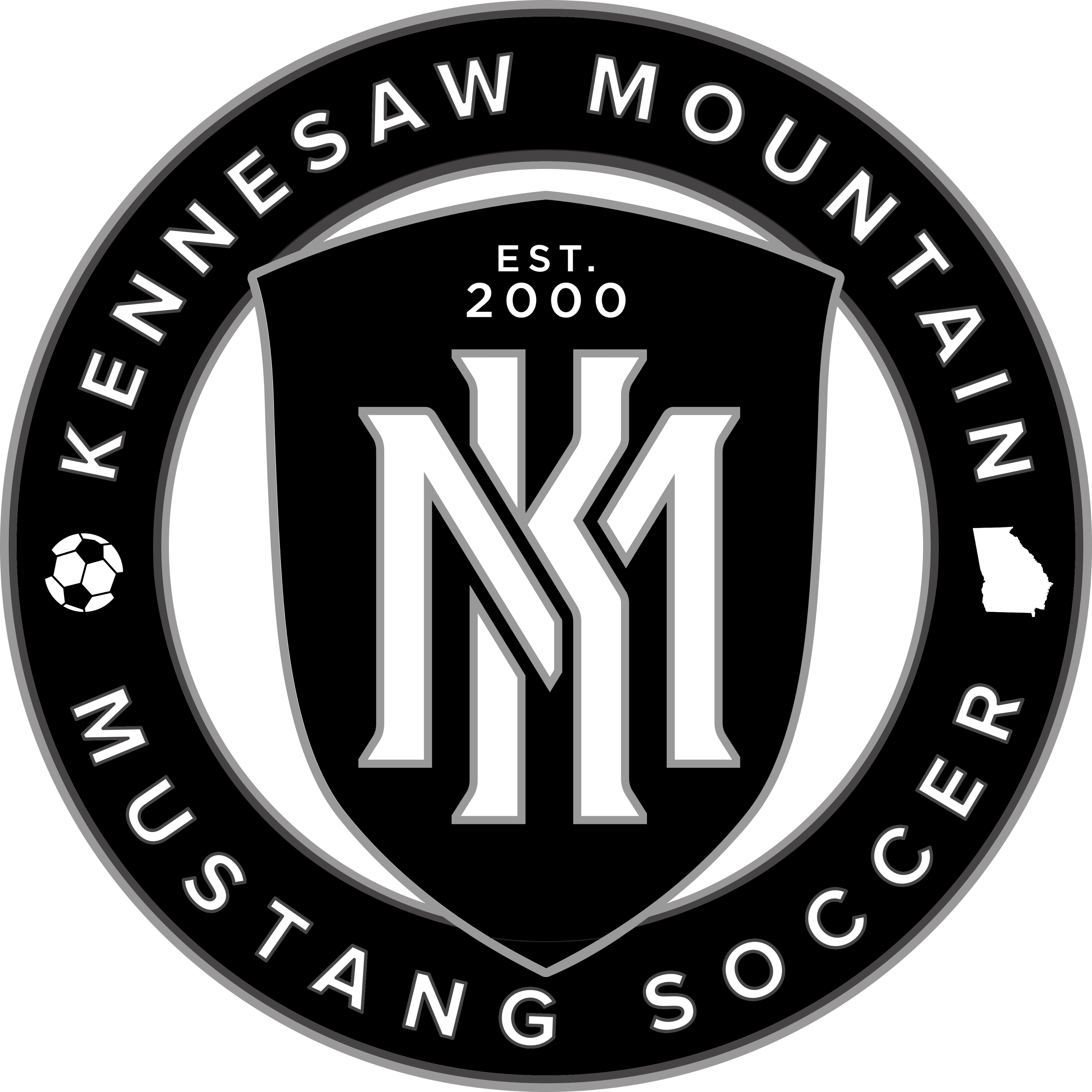 Varsity Trip
Varsity Boys and Girls – Spring Break Trip
Hilton Head Island, SC
3 Days, 2 Games (local SC High Schools)
Tail-end of Spring Break week – April 4-6th, 2024
Cost Per Player – TBD 
Still getting reservations & logistics planned
Will have final numbers at tryouts
Ways to Pay:
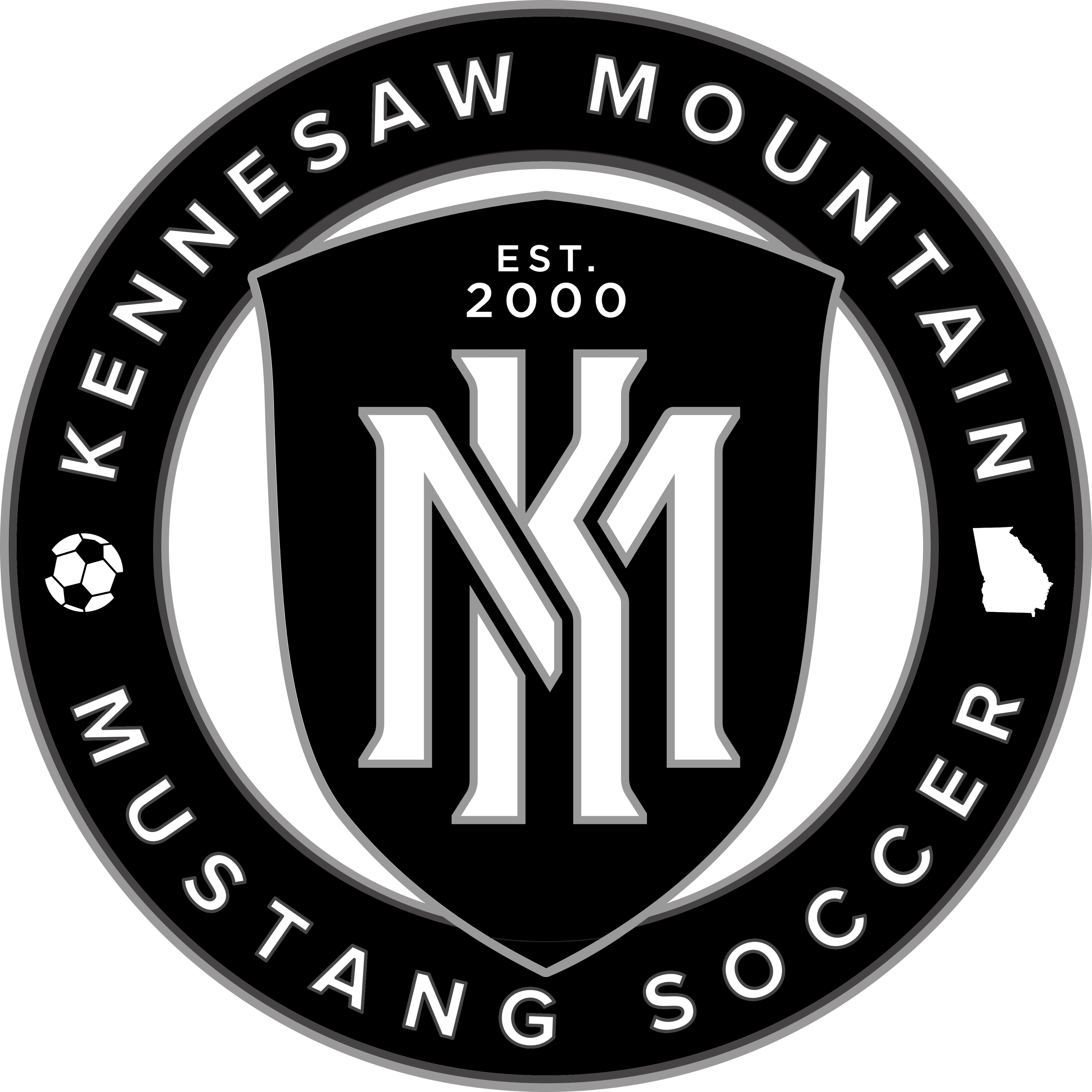 Fundraising
*Participation is Mandatory 
– JV players are required to sell a minimum of $100.  Varsity players are required to sell a minimum of $300.
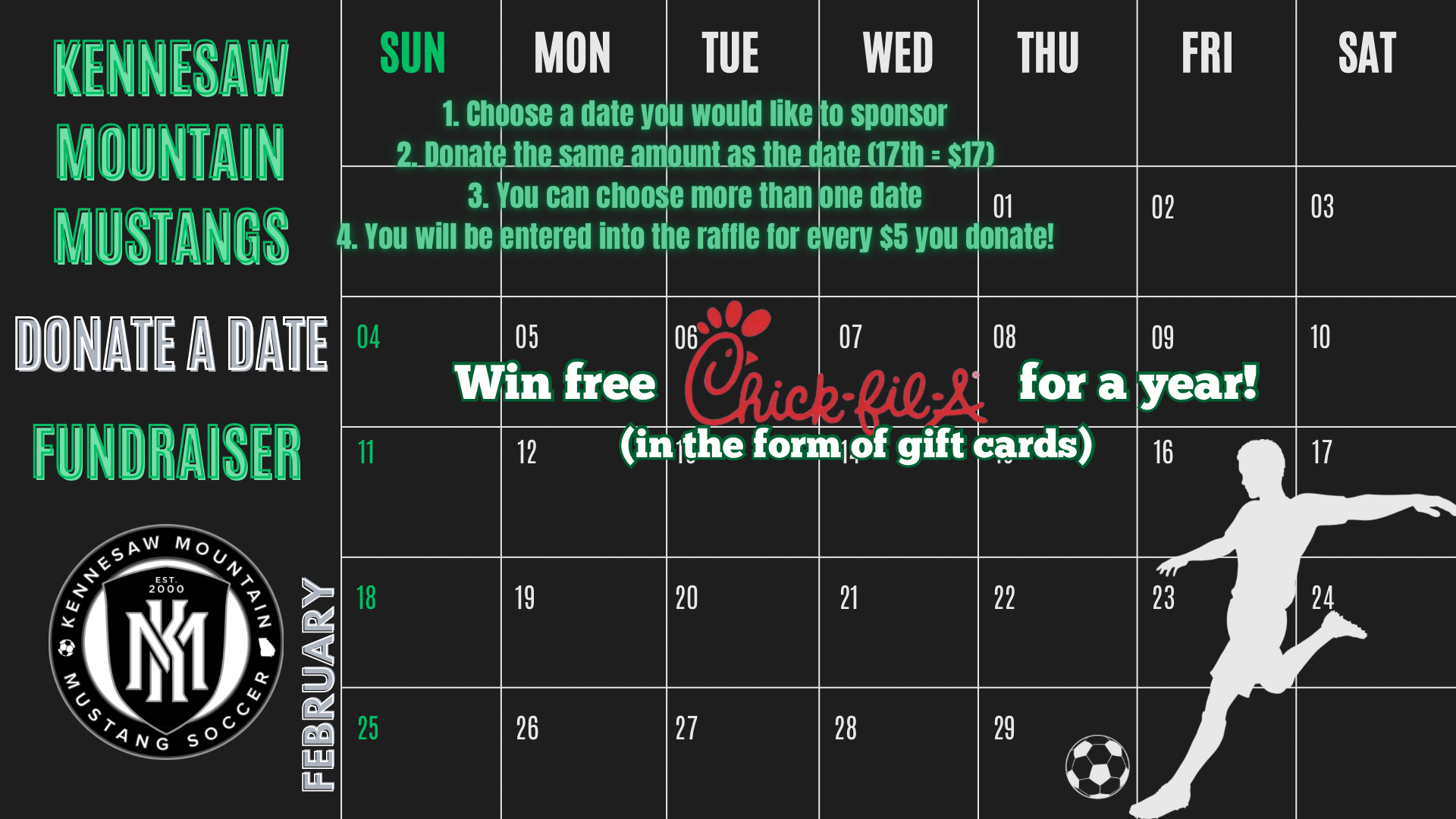 Parent Requirements
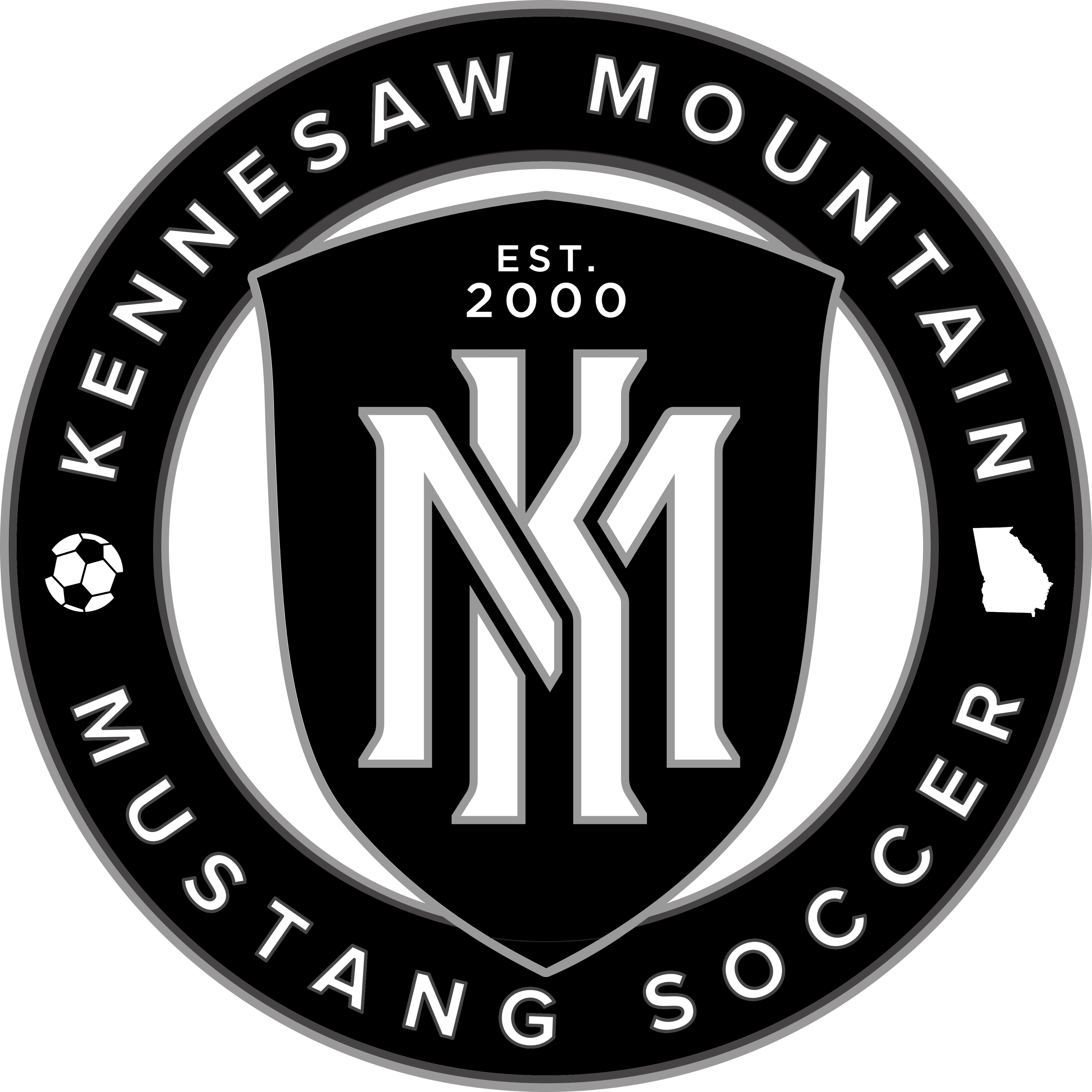 $250 due no later than 1st day of tryouts 
(01/16/24)
Deposits will be held until teams are announced. 
Players who pay deposit get first choice of jersey # based on seniority.
If your child is not selected for the team, your money will be refunded the week after announcements.
Tryout Deposit
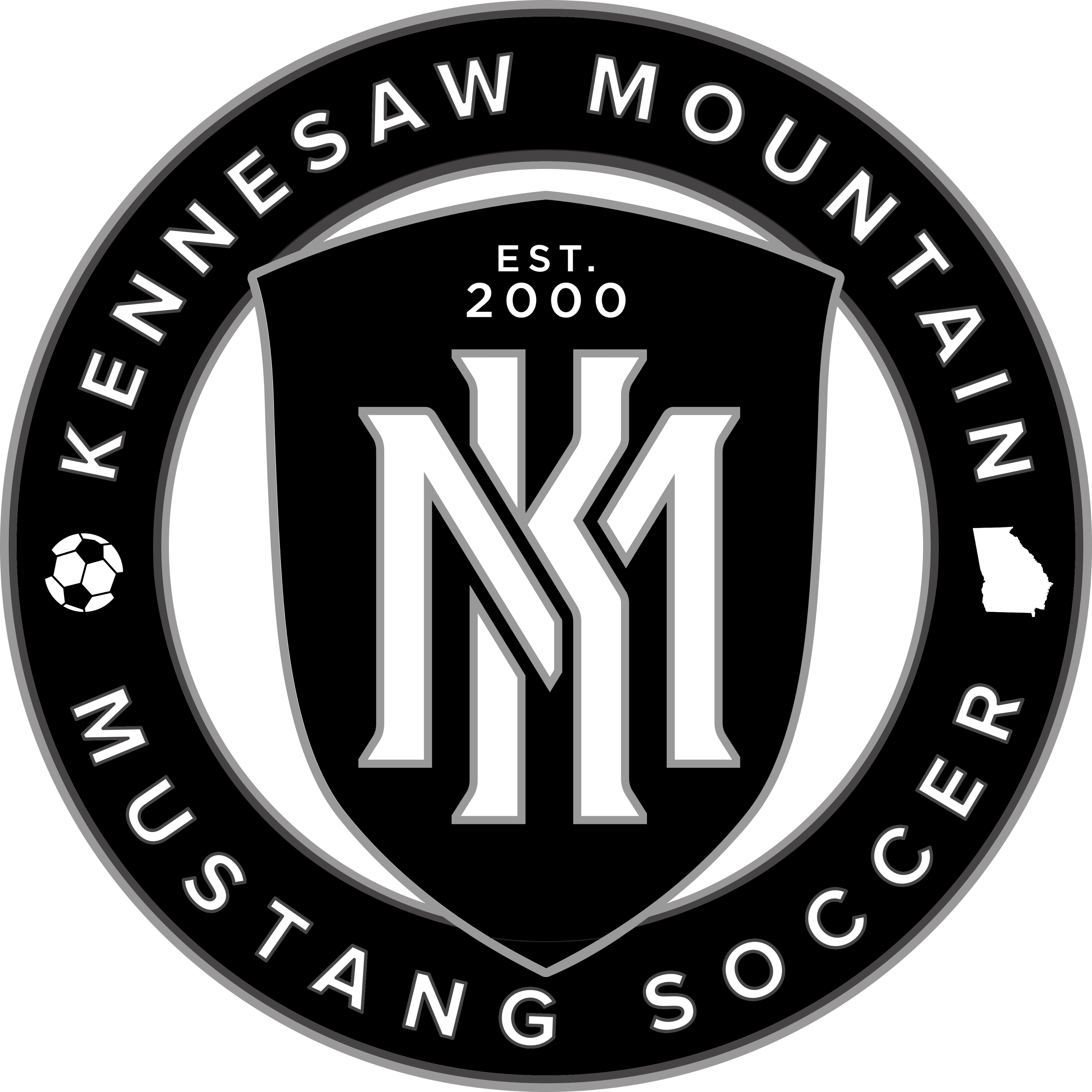 Volunteers Needed!
The Booster Club needs parent involvement to be successful and to make sure the players have everything they need to have a great season.


Volunteer Opportunities:
Spiritwear 
Fundraising  
Social Media Reps 
Team Moms/Dads
Concessions Reps
Hospitality Reps
Gate Workers 
Photographers
Please email to plug in KMHS.Soccer.Booster@gmail.com
What Happens Next?
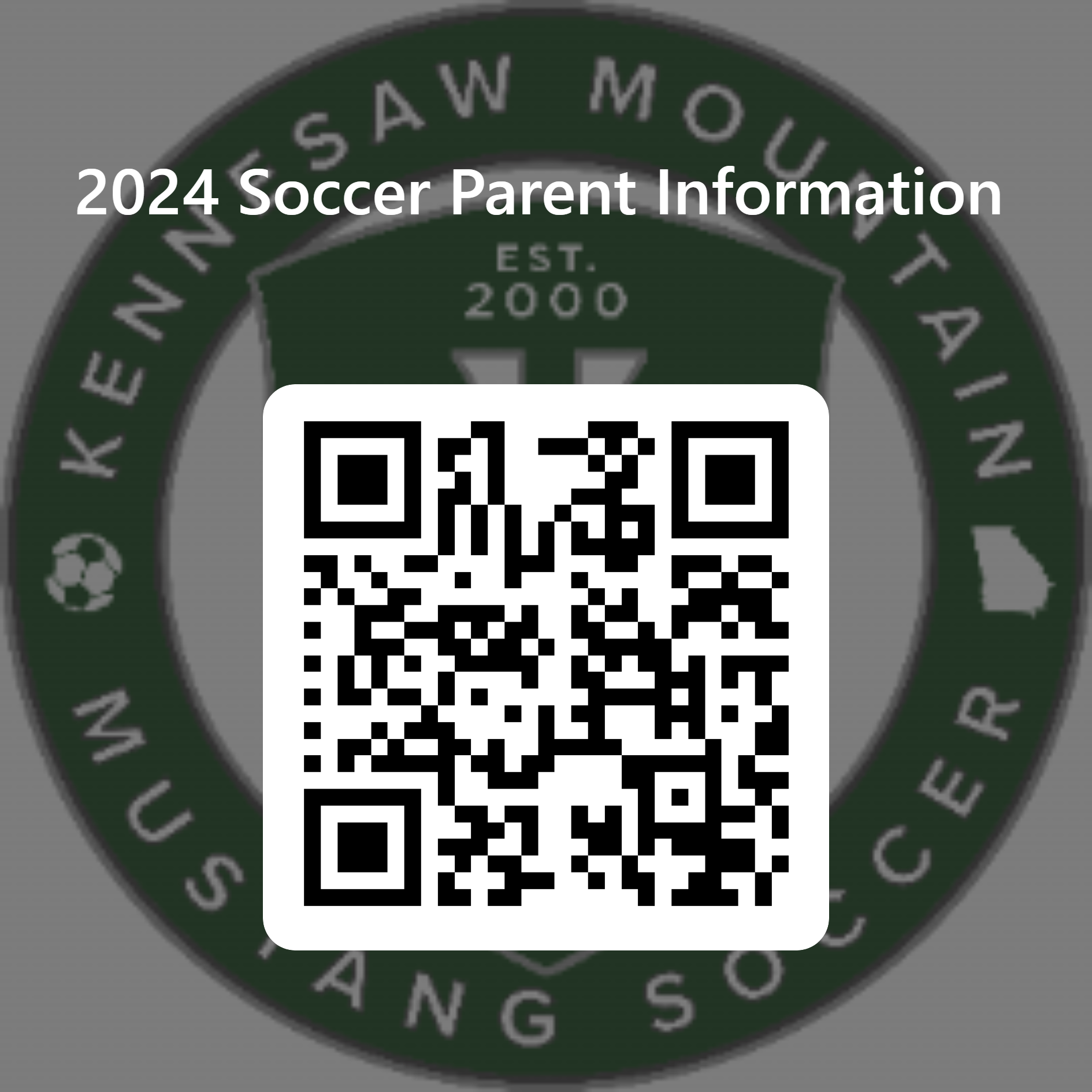 Recap
Get connected – Remind, Website, QR code, Twitter, Email

Beginning in January 2024
Pay try out deposit ($250)
Tryout – starts 01/16/2024
Pay your dues - $600 Varsity and $500 JV

Fundraise or pay to opt out - $100 JV / $300 Varsity

Review Parent Requirements

Get involved – Volunteer! KMHS.Soccer.Booster@gmail.com 

Questions??